【事例４】自治会文化祭のWeb作品展開催
コロナ禍前は毎年自治会の文化祭があり、公民館で作品展も開催していた。
コロナ禍で公民館を使用できないため、室内での文化祭は開催できない。
　  しかし、作品展示の場は設けたい。
・必要なのは作品を見てもらう環境
・「見る」ことは、公民館でなくてもWeb上で可能！
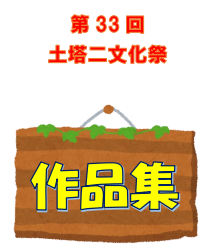 ・作品を画像データで募集。
・まとめてQRコード化し回覧で配布。
　それを読み取り、閲覧。
・慣れない方のためにメール配信等の
　方法も併用。
地域